ΒΑΣΙΚΕΣ ΑΡΧΕΣ ΥΓΙΕΙΝΗΣ ΣΤΑ ΝΟΣΟΚΟΜΕΙΑ
ΕΡΓΑΣΙΑ ΣΤΟ ΜΑΘΗΜΑ ΑΣΦΑΛΕΙΑ ΣΤΟ ΧΩΡΟ ΤΗΣ ΥΓΕΙΑΣ
ΥΠΕΥΘΥΝΟΣ ΚΑΘΗΓΗΤΗΣ: ΚΟΥΤΣΟΓΙΑΝΝΗΣ ΚΩΝΣΤΑΝΤΙΝΟΣ
ΟΜΑΔΑ 27
ΛΑΔΟΥΚΑΚΗ ΜΑΡΙΑ 1076020
ΛΕΝΤΖΑΚΗ ΓΕΩΡΓΙΑ 1076027
ΜΑΛΛΙΑΡΑΚΗ ΡΑΦΑΕΛΑ 1075921
ΝΑΚΚΑ ΤΣΑΜΠΙΚΑ 1075964
Βασική Υγιεινή
[Speaker Notes: Όλοι μπορούμε να τηρήσουμε τη βασική υγιεινή στα νοσοκομεία ή και σε άλλους χώρους ακολουθώντας 7 απλά βήματα, σε ατομικό και συλλογικό επίπεδο.]
Υγιεινή Χεριών
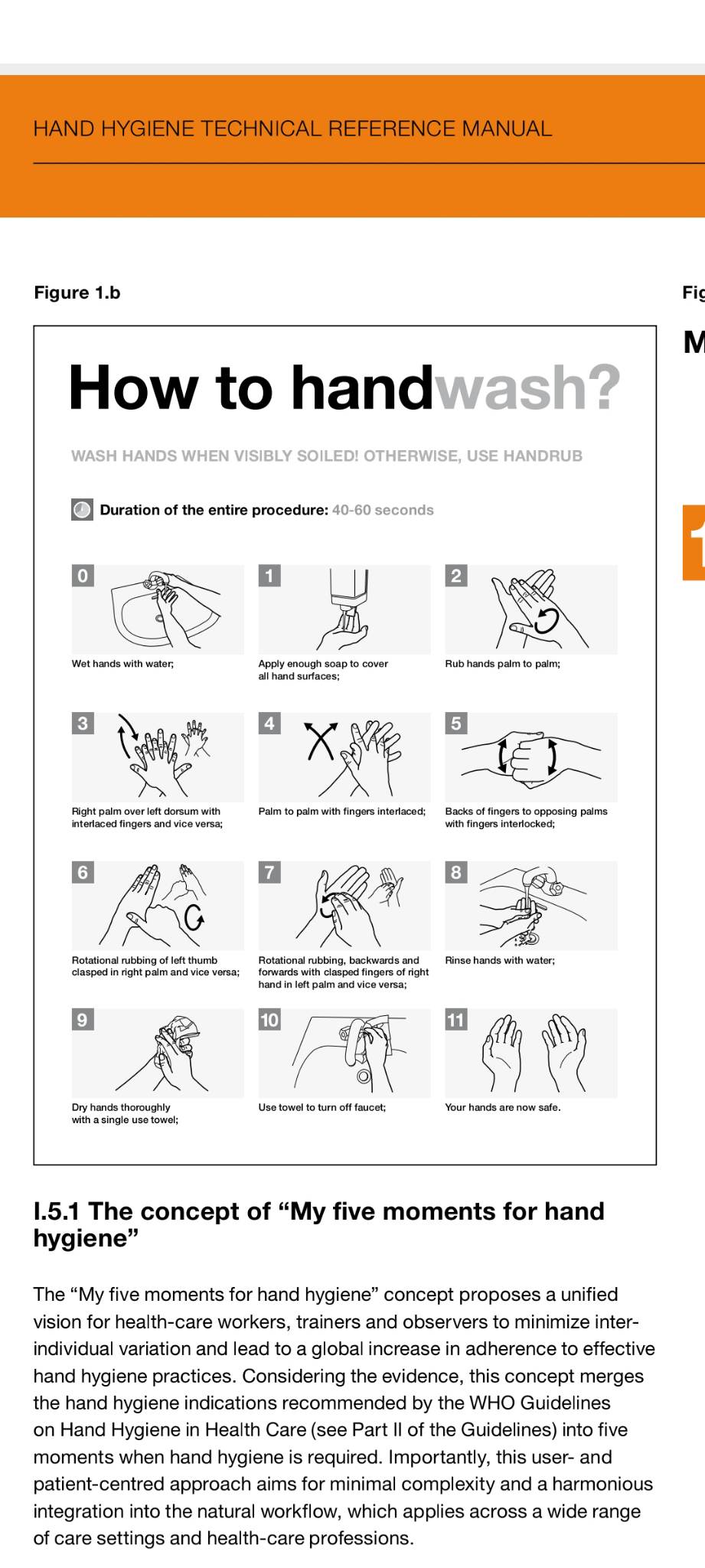 5 Βήματα υγιεινής χεριών εργαζομένων
*Συγχώνευση Βημάτων
**Δύο ασθενείς που νοούνται ως ένας
[Speaker Notes: 5 ΒΗΜΑΤΑ ΥΓΙΕΙΗΝΗΣ ΧΕΡΙΩΝ
Δυο γεωγραφικές ζώνες : 
α) Ζώνη ασθενή, αποτελείται από τον ασθενή και το άμεσο περιβάλλον που περιστασιακά και αποκλειστικά του ανήκει. 
β)Ζώνη εργαζομένου, αποτελείται από στοιχεία και αντικείμενα έξω από το περιβάλλον του ασθενή.

1)Πριν την επαφή με τη ζώνη του ασθενή και μετά την επαφή με τη ζώνη του εργαζομένου (αποφυγή αποικισμού του ασθενή μέσω των χεριών του εργαζομένου)
2)Πριν και μετά από καθαρό – άσηπτο χειρισμό (πχ ενδοφλέβια). Εδώ είναι απαραίτητη και η χρήση γαντιών και η υγιεινή πρίν την εφαρμογή τους. (Αποφυγή αποικισμού ενός μέρους του σώματος του ασθενή από άλλο)
3)Μετά την έκθεση σε σωματικά υγρά του ασθενή, πριν την επαφή με κάτι άλλο. Εδώ είναι απαραίτητη η χρήση γαντιών και η υγιεινή μετά την αφαίρεσή τους. (Αποφυγή αποικισμού των χεριών του επαγγελματία και αποφυγή αποικισμού ενός μέρους του σώματος του ασθενή από άλλο) .
4)Μετά από επαφή με τον ασθενή και πριν την επαφή με οτιδήποτε άλλο. (αποφυγή μετάδοσης μικροοργανισμών και μόλυνσης χεριών)
5)Μετά από την επαφή με το άψυχο περιβάλλον του ασθενή και γενικότερα την έκθεση του επαγγελματία.

*Υπάρχει περίπτωση 2 βήματα να συγχωνευτούν σε 1 πχ 1 + 4 όταν ο επαγγελματίας πηγαίνει από έναν ασθενή σε έναν άλλο χωρίς να αγγίξει κάτι ενδιάμεσα. 
**Αν 2 ασθενείς μοιράζονται την ίδια ζώνη ασθενή νοούνται ως ένας και θεωρούμε οτί μοιράζονται την ίδια χλωρίδα, πχ Μητέρα – Νεογνό.]
Εξοπλισμός ατομικής προστασίας
Ενδυμασία
[Speaker Notes: Η ενδυμασία είναι ανεξάρτητη της άσπρης ποδιάς και μπαίνει πάνω από αυτην.]
Μάσκα
Αν είναι Ffp3: Με φίλτρο τύπου p3 και βαλβίδα εκπνοής


Αν έχει οθόνη προστασίας: Αντιθαμβωτική
Γάντια
Γυαλιά
Προδιαγραφές
Σειρά ένδυσης
[Speaker Notes: *Τα γάντια να καλύπτουν το κάτω μέρος του μανικιού]
Μέσα υπενθύμισης κανόνων
Αφίσες – οδηγίες σε γραφεία και δωμάτια
Μηνύματα εναλλασσόμενα σε πίνακα
Συστηματική επιτήρηση - ανατροφοδότηση
Λήψη δείγματος από χέρια προσωπικού
Έλεγχος με φθορίζουσα λάμπα
[Speaker Notes: Προτείνεται για να ελέγχεται συστηματικότερα η υγιεινή, να λαμβάνεται δείγμα από τα χέρια του προσωπικού ή να ελέγχονται με χρήση λάμπας για να αναγνωρίζεται η ποσοτητα μικροβιακού φορτίου που υπάρχει και να εντείνεται η σημασία τήρησης της υγιεινής.]
Περιβαλλοντική υγιεινή
[Speaker Notes: Αερισμός: να ανανεώνεται ο αέρας του δωματίου 6 με 10 φορές ανά ώρα]
Βασικοί κανόνες καθαριότητας (1)
 Καθαρισμός επιφανειών τακτικά, ότανλερωθούν με βιολογικά υγρά ή απαιτηθεί επιπλέον . 
 Απολύμανση επιφανειών τακτικά ή ακολουθώντας ενταντικοποιημένο πρόγραμμα όταν απαιτείται. 
 Ακολουθούνται οι οδηγίες του κατασκευαστή για τα απορρυπαντικά και τα απολυμαντικά σκευάσματα για τη διαχείρισή τους 
 Καθαρισμός τοίχων, κουρτινών, παραθύρων όταν αυτά είναι εμφανώς λερωμένα ή μολυσμένα. 
 Προετοιμασία απολυμαντικού ή απορρυπαντικού διαλύματος όπως απαιτείται και συχνή αντικατάστασή τους σύμφωνα πάντα με την πολιτική της ΕΝΛ. 
 Απολύμανση σφουγγαρίστρας ή πανιών καθαριότητας τακτικά για την πρόληψή μόλυνσής τους. 
 Χρήση αποκλειστικά απολυμαντικού σκευάσματος στην περιοχή ασθενούς όταν υπάρχει αβεβαιότητα για τη φύση του ρύπου στις επιφάνειες. 
 Χρήση απορρυπαντικού και νερού σε χώρους όπου δεν παρέχεται φροντίδα υγείας. 
 Δεν ενδείκνυται χρήση υψηλού βαθμού απολύμανσης ή χημικών αποστειρωτικών για μη κρίσιμες επιφάνειες.
Βασικοί κανόνες καθαριότητας (2)
 Μηχανικός καθαρισμός πάντα με εμποτισμένο πανί σε απολυμαντικό ή απορρυπαντικό σκεύασμα των οριζόντιων επιφανειών. 
 Απολύμανση μη κρίσιμων επιφανειών με εγκεκριμένο απολυμαντικό σκεύασμα σύμφωνα με συστάσεις κατασκευαστή. 
 Δεν επιτρέπεται η απολύμανση παιδικών κλινών ή θερμοκοιτίδων όταν αυτά καταλαμβάνονται από ασθενείς. Εάν χρησιμοποιούνται απολυμαντικά σκευάσματα θα πρέπει να ξεπλένονται και να στεγνώνονται πριν την επόμενη χρήση. 
 Καθαρισμός και απολύμανση κηλίδων αίματος ή άλλων βιολογικών υγρών ή υλικών σύμφωνα με συστάσεις:  Χρήση γαντιών και προστατευτικού εξοπλισμού/ Χρήση λαβίδας για τη συλλογή αιχμηρών αντικειμένων/ Χρήση απορροφητικού χαρτιού/ Εγκεκριμένο απολυμαντικό σκεύασμα ή υποχλωριώδες1:10 αρχικά προκειμένου να αποφευχθεί ο κίνδυνος μετάδοσης λοίμωξης κατά τη διάρκεια της καθαριότητας και στη συνέχεια 1:100 για την τελική απολύμανση. 
 Τα διαλύματα χλωρίου συστήνεται να ετοιμάζονται ημερησίως, δεδομένου ότι χάνουν το 50% της δραστικότητάς τους τις πρώτες 30 ημέρες ακόμη και όταν φυλάσσονται σε κλειστά δοχεία.
Εργαλεία
Καθαρίζονται πριν την αποστείρωση με στόχο:
Πως;
Διαχείριση Πληγών - Εκδορών
Πάντα καθαρά και καλυμμένα
Αποφυγή επαφής
Αποχή από ομαδικές δραστηριότητες και χρήση κοινόχρηστου εξοπλισμού με ακάλυπτη πληγή
Καταγραφή και φροντίδα από τον επαγγελματία
Αποφυγή χρήσης υφασμάτινων ή κοινών πετσετών
Προφυλάξεις επαφής (για ασθενείς)
Προφυλάξεις – Χημικές ουσίες
Σήμανση συσκευασίας – Να μην αφαιρείται!
[Speaker Notes: Σε περίπτωση βανδαλισμού η συσκευασία πρέπει να αντικαθίσταται]
Ρυπαρός Ιματισμός
Απόβλητα
ΕΥΧΑΡΙΣΤΟΥΜΕ!